AI in the Classroom SettingSpring 2021Ariadne RevelesAbdullah AlajmiMaribel AlvaMiguelangel Castaño
IE 4466 Senior Design
Use Case Diagram
Concept of Operations
Students scan ID and log in
Computers record student's progress
Lesson plans are geared toward the needs of the classroom
Cobot's Role
Teacher's Role
Parents receive feedback
Administrator oversight
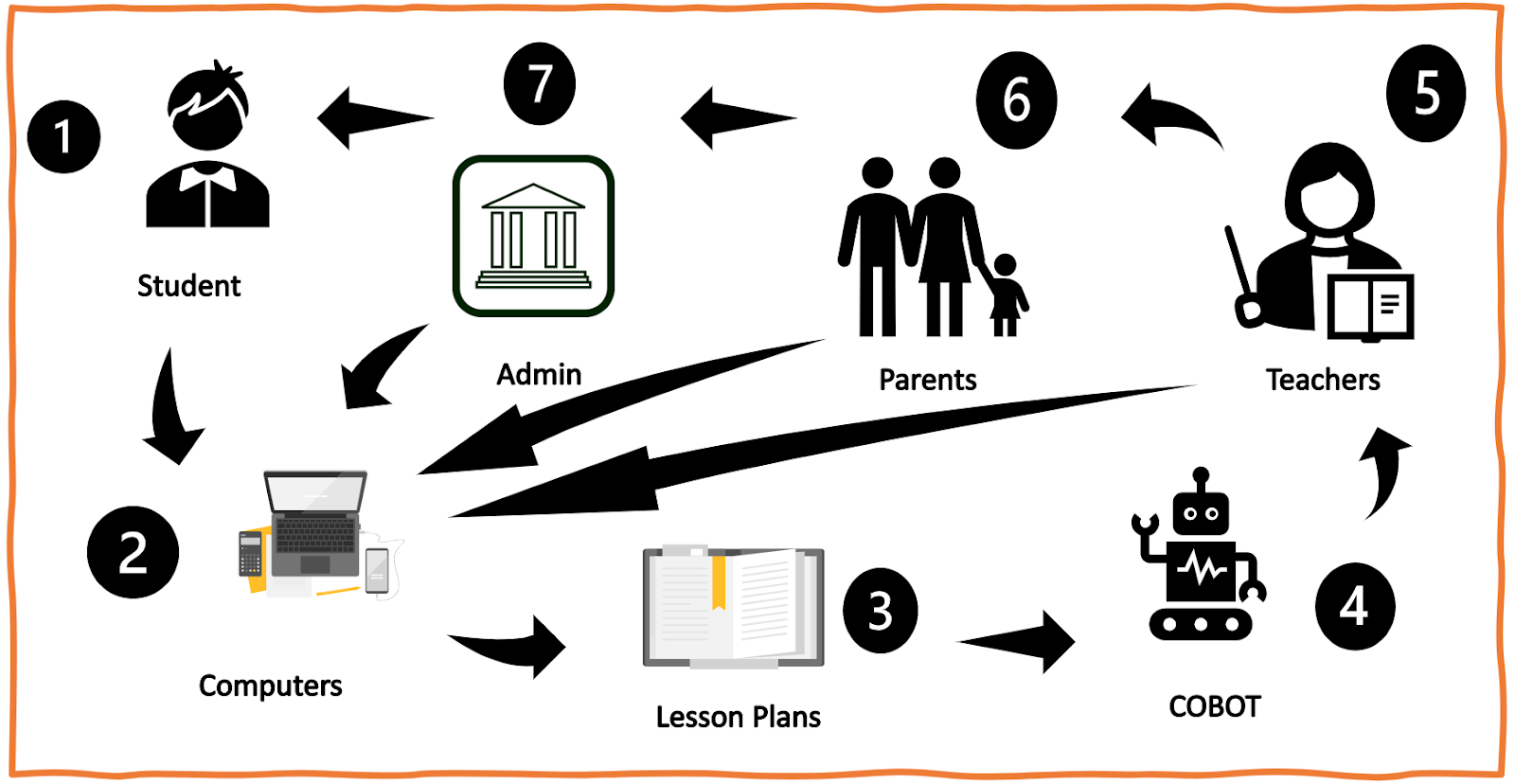 System Decomposition and Requirements
[Speaker Notes: 1. Why is it important to be specific with requirements and not use vague terms and non-specific statements? It is important for requiremnts to be specific because they are less likely to be misunderstood. In addition, if requirements are clear and concise you are able to verify and validate that the stakeholders needs are being met. It conveys clear idea about your system and its elements. 2. How did the use cases and scenario description steps you used in your use cases help you develop good requirements? I think initially i had trouble creating my requirements. I was working backwards thinking of requirements and matching them to my subsystem or part. However, after reviewing the team that was creating COVID mask I believe I understood how to create a requirement correctly. I kepy in mind the idea "I want my subsytem to do this, so what does is need to do complete that action". For example, my cobot is going to address students questions and concerns. Therefore, my cobot needs to have a speaker and microphone in order to listen and orally respond to the students.  3. Explain the difference between verification and validation. The difference between verification and validation is verification focuses on the product meeting the requirements that were created whereas validation is concerned with if the product meets its intention or what it was created for. For instance, let us say someone is creating a candle. The requirements of the candle are that it be a floral smell with a floral design to match the smell. The verification for this candle is it must smell like a flower and that the label or the candle shows what flower it smells like. The validation for the candle would that the candle does what candles do such as the wick is able to burn and the aroma of the candle is able to be smelt. That is at least how I understand the difference between verification and validation.]
Requirements Validation and Verification Plan
Subsystem and Part Design
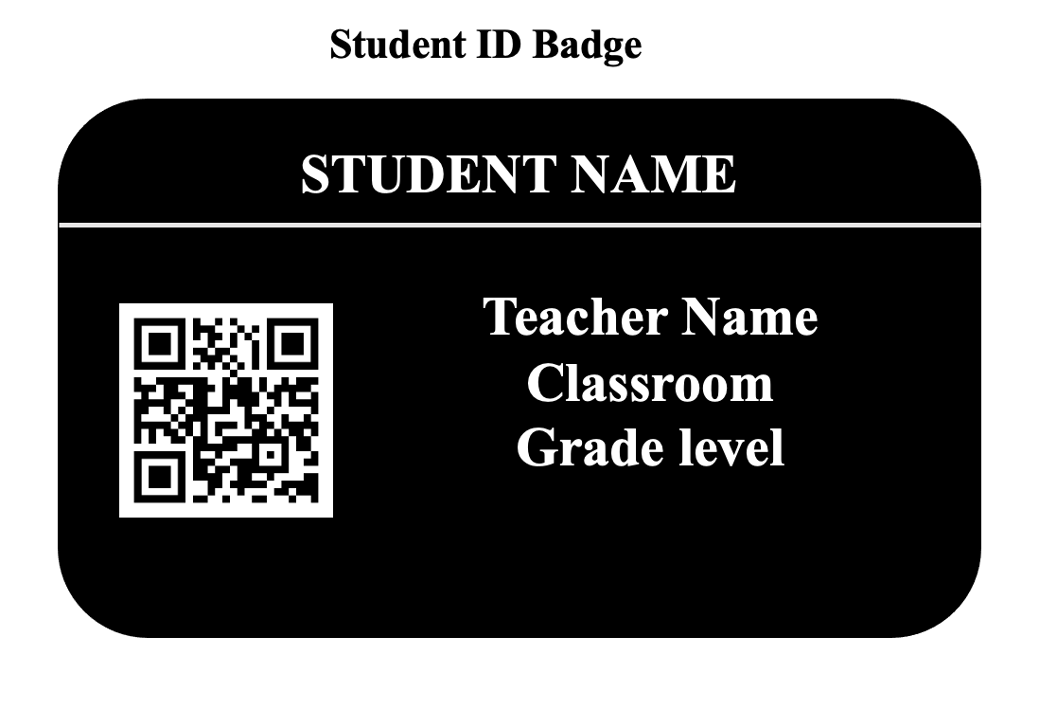 Subsystem and Part Design
To: Parent Email
From:  Teacher Email
Subject: Student Name Course Discussion
Good Morning Mr./Mrs Parent Name,
I wanted to inform you that Student Name has fallen behind his pears significantly in Course Subject. Specifically, he/she is struggling in Course Material. The metric by which we determine a student is falling behind is by comparing assignments grades relating to the subject. This includes but is not limited to test scores, quizzes, and our homework assignments. As you know our homework assignments are adaptative and reflect what course content material needs attention. We have been adapting Student Name's homework assignments but have seen no improvement. As a result. we would like for you to get involved in helping him/her. Below are a list of my prep days/hours please select which one works best for you so we can discuss this further. You will also be given the option to select an in-person or virtual meeting.
Best Regards,
Teacher Name
Teacher Prep Day 1
(Check Box) 30 Minute Duration Time Slot
(Check Box) 30 Minute Duration Time Slot
(Check Box) 30 Minute Duration Time Slot
(Check Box) Virtual Meeting (Check Box) In-Person Meeting
Recomposing Parts into Final System
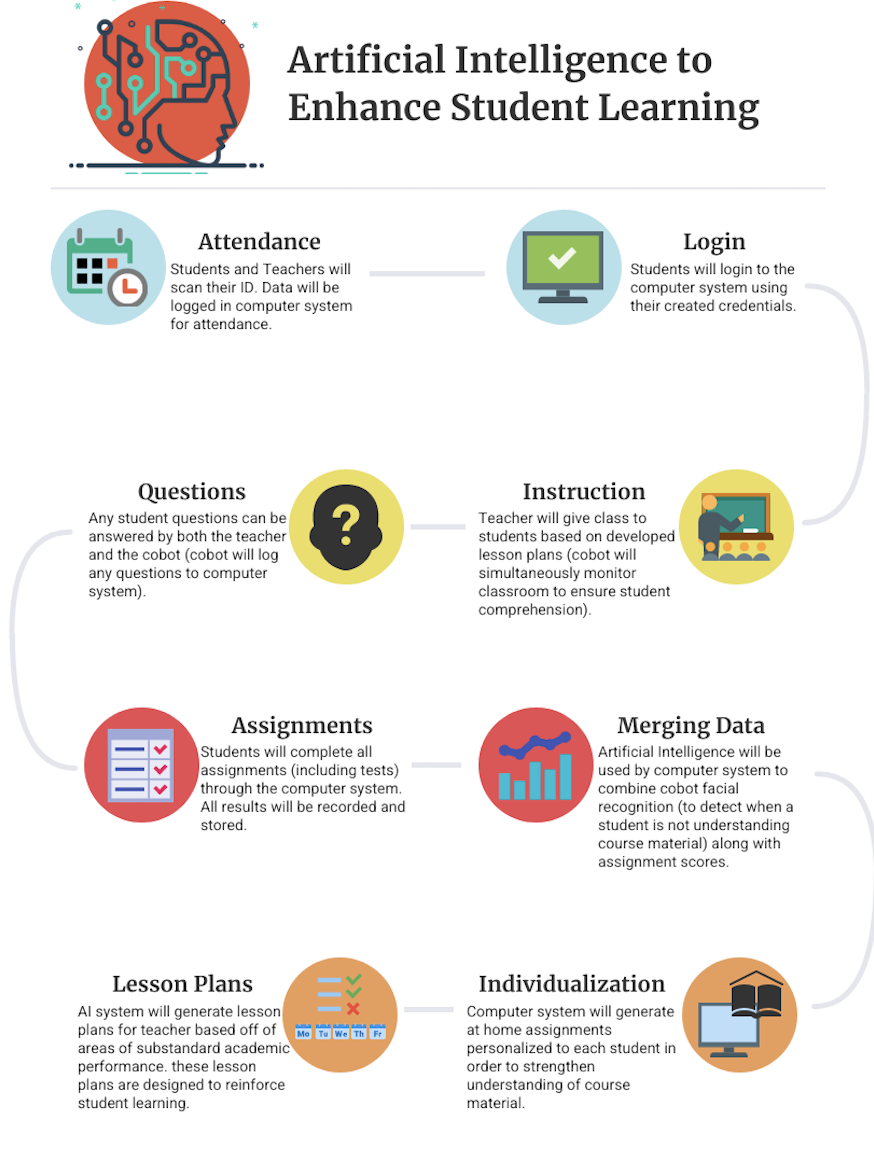 Integration of parts
System Instruction Manual
All aspects accounted for
Validating Overall System
We asked ourselves "How will the system be used?"
Use Case Steps.
Researched similar ideas to ours.
Cobot = Letting Artificial Intelligence in Education Out of the Box (Timms).
Cobot makeup = technology that already exist today (Face ID, cameras, mics, monitors, etc.).
Feedback from users/stakeholders.
'Student' feedback': In public school and even in university we all have ID badges, some of us were too scared to ask a question in front of the entire class. 
'Stakeholder' feedback: As someone who worked for a school system. My students' complaints were often about how they didn’t understand the material. However, when I challenged them to solve a problem the best way, they could I saw how they grasped information. I temporarily subbed for classroom and felt overwhelmed and out-numbered by the number of students I oversaw.
Questions?